Digital or conventional tower
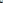 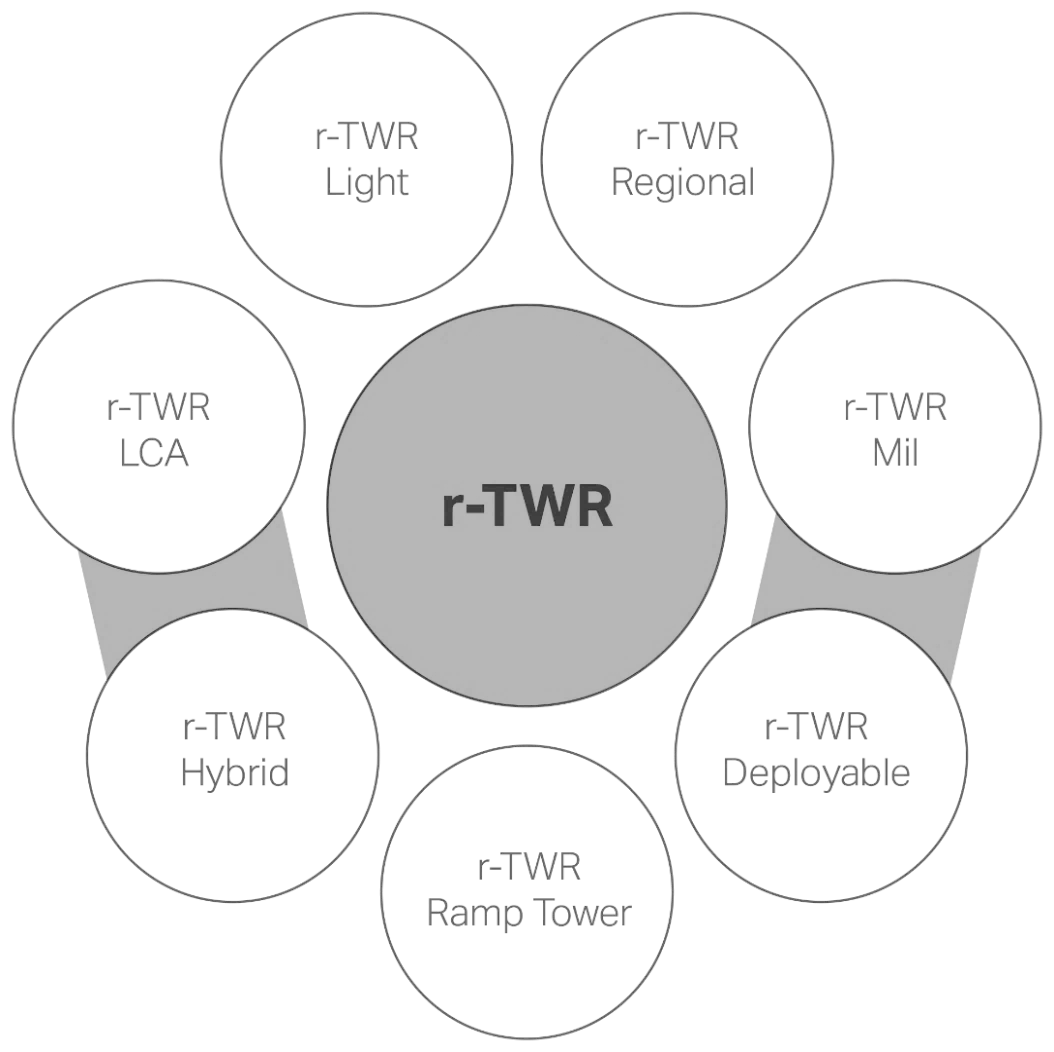 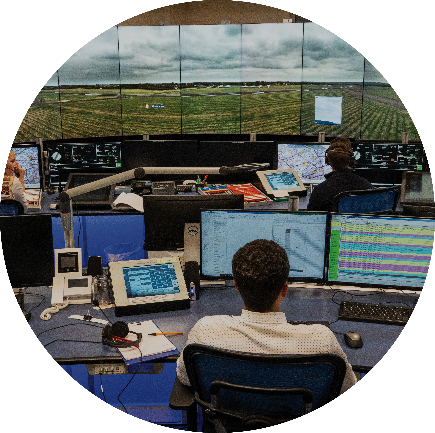 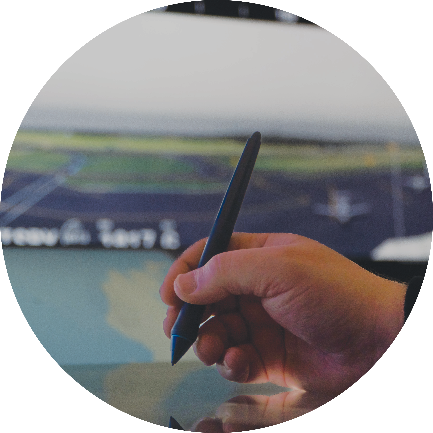 Saab Integrated Digital Tower Solution
r-TWR
Regional
One product to support various Digital Tower needs (Civ/ Mil)
Toolbox of camera/ sensor solutions
Common architecture with I-ATS
Common support and maintenance cycle
Part of a global user community
r-TWR
Light
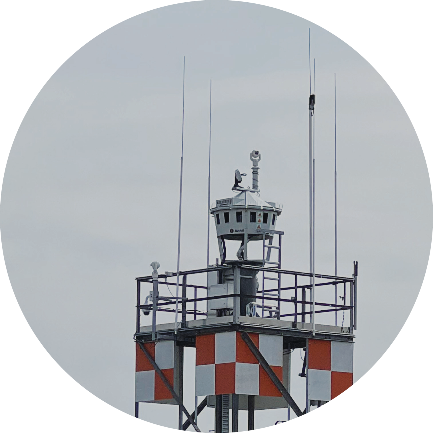 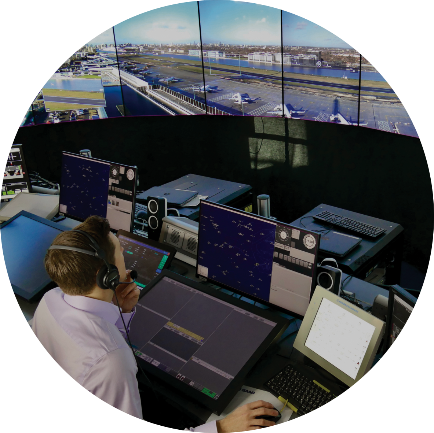 r-TWR
Large 
Complex 
Airports
I-ATS
Automation 
System
Contingency
Stand-alone
Complementary
r-TWR
Mil
The Saab 
r-TWR
Digital Tower
Family
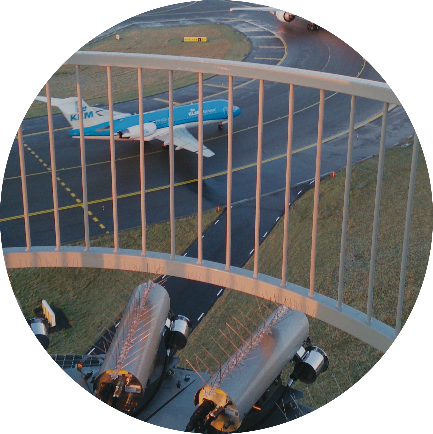 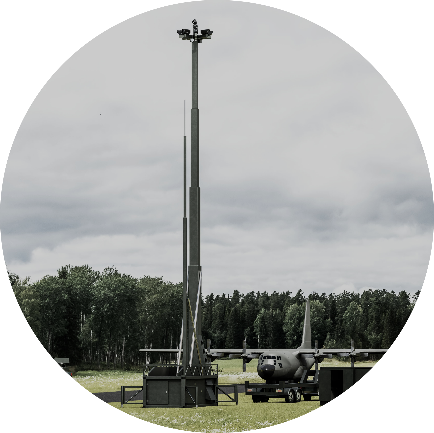 3rd Party
 Automation
r-TWR
Hybrid
r-TWR
Deployable
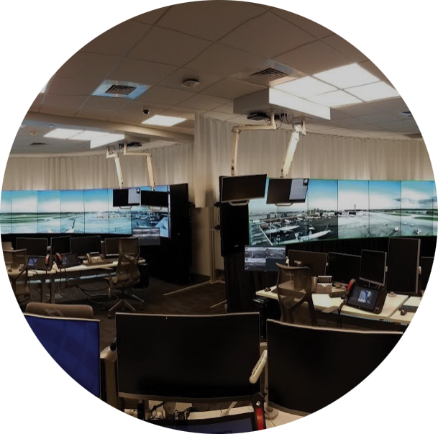 r-TWR
Ramp Tower
1
[Speaker Notes: Niclas]
Saab integrated Digital Tower Suite (i-DTS)
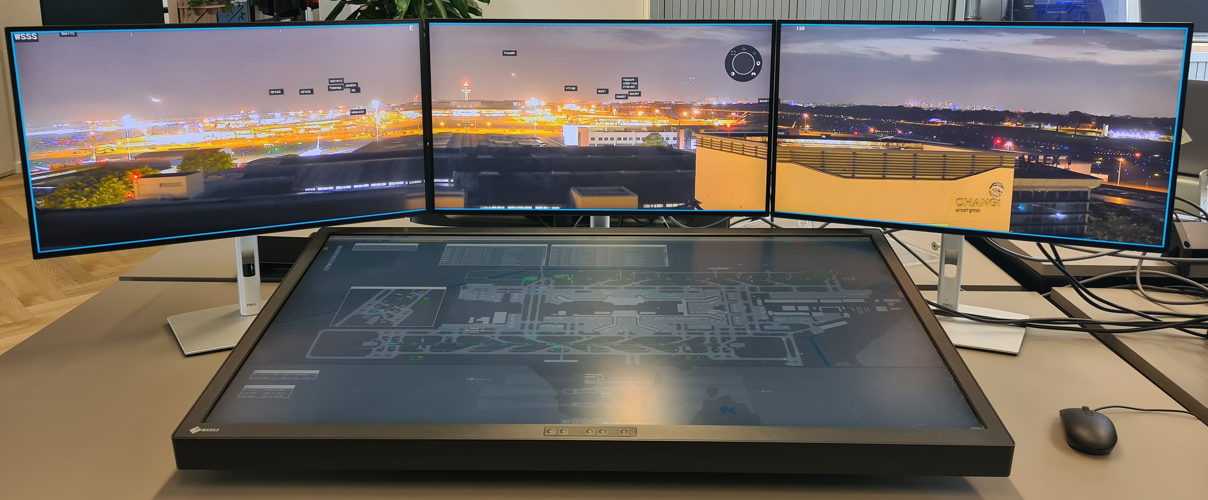 Our field proven – full stack – r-TWR product with songle mouse operation with on-screen menues or operated via the I-ATS system
Our field proven – full stack – I-ATS solution on a single screen operation or tower pad
2
[Speaker Notes: Niclas]